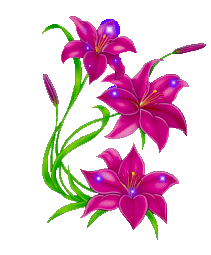 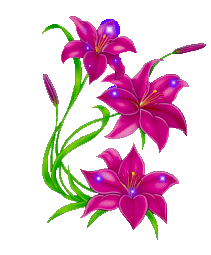 PHÒNG GDĐT HUYỆN ĐẠI LỘC
TRƯỜNG TIỂU HỌC ĐOÀN NGHIÊN
Chào mừng quý thầy, cô về dự giờ thăm lớp 2B
Toán
  Khối trụ, khối cầu (tiết 1)
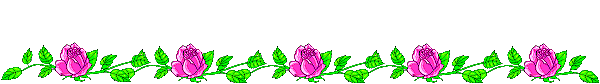 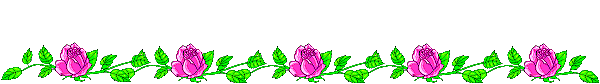 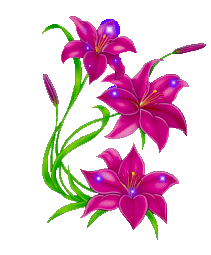 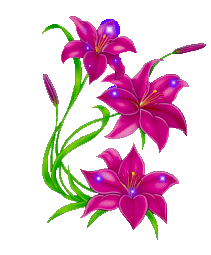 GV: Nguyễn Thị Trâm
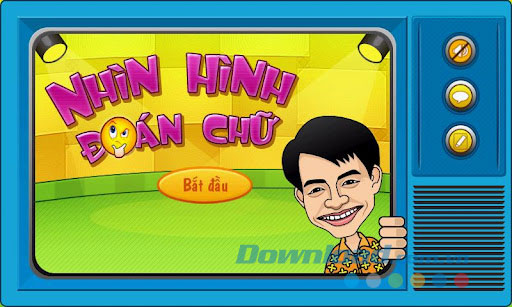 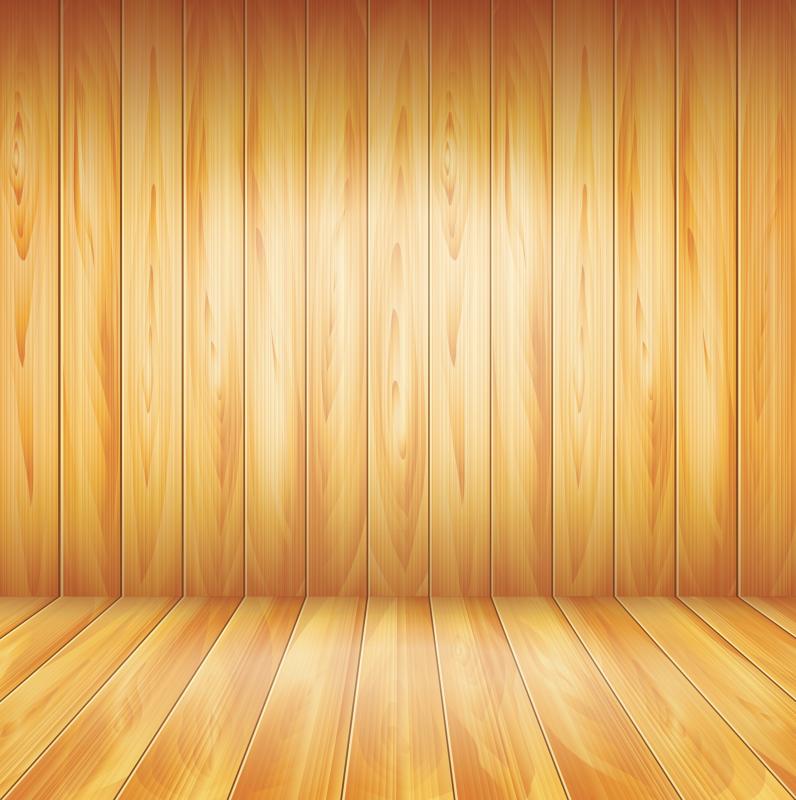 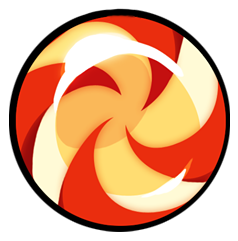 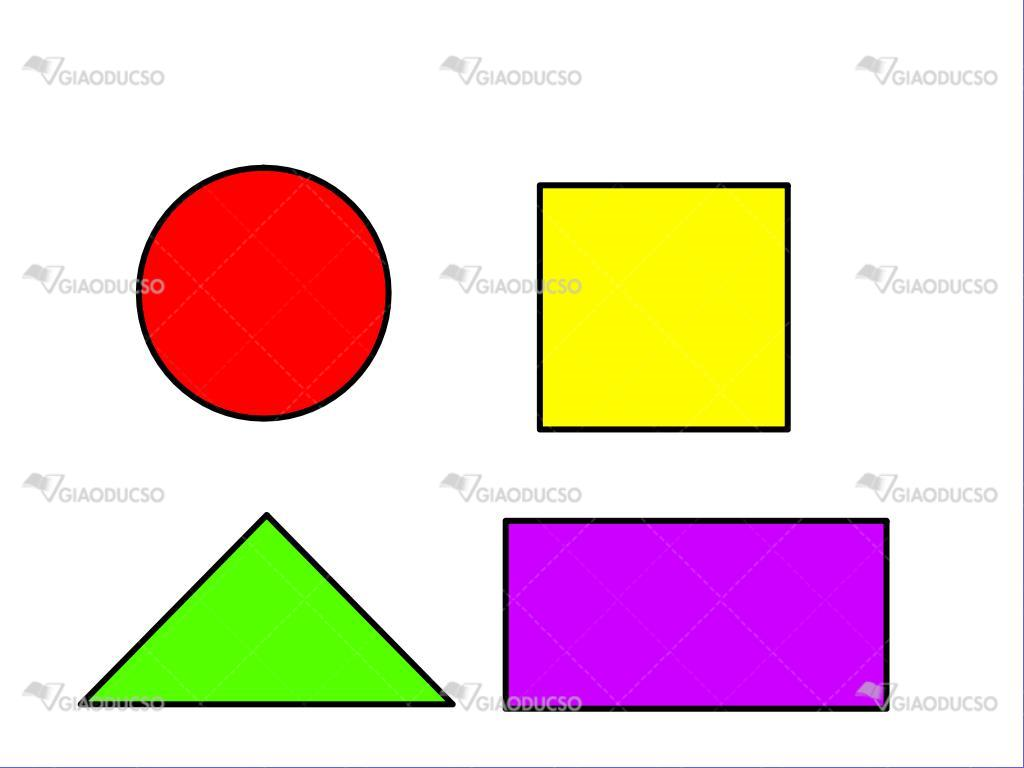 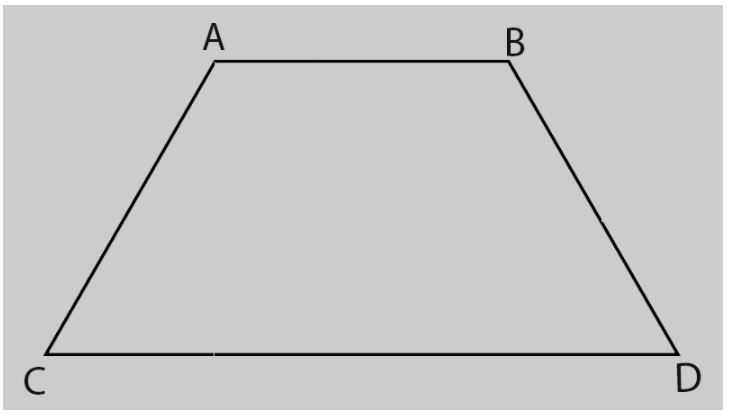 Hình tròn
Hình vuông
Hình tứ giác
Hình tam giác
Hình chữ nhật
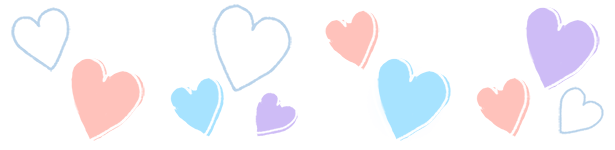 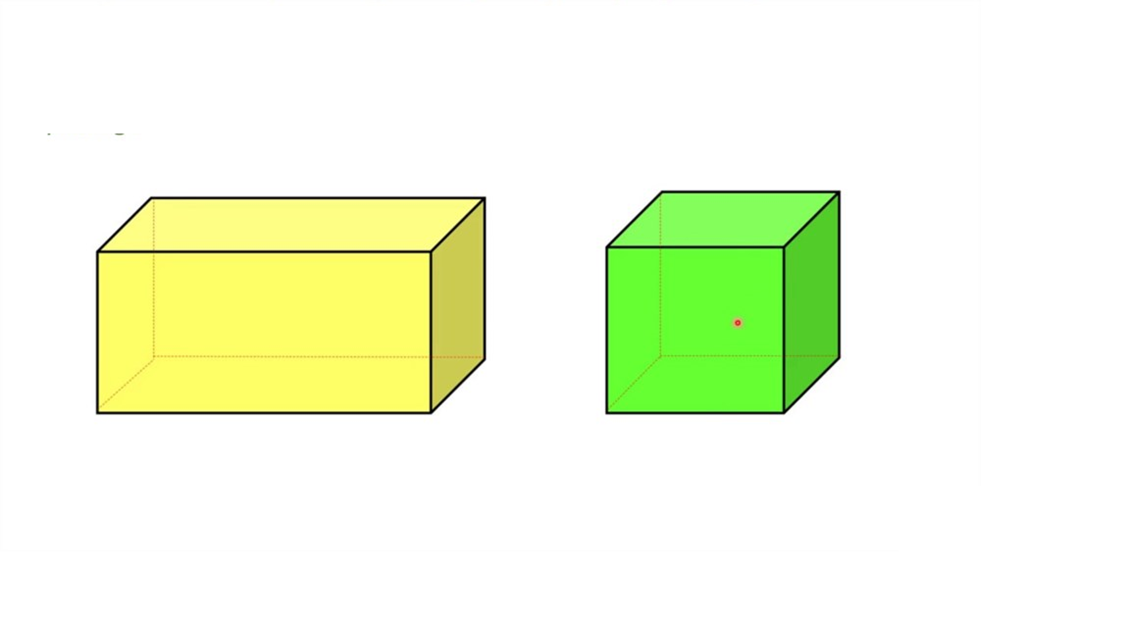 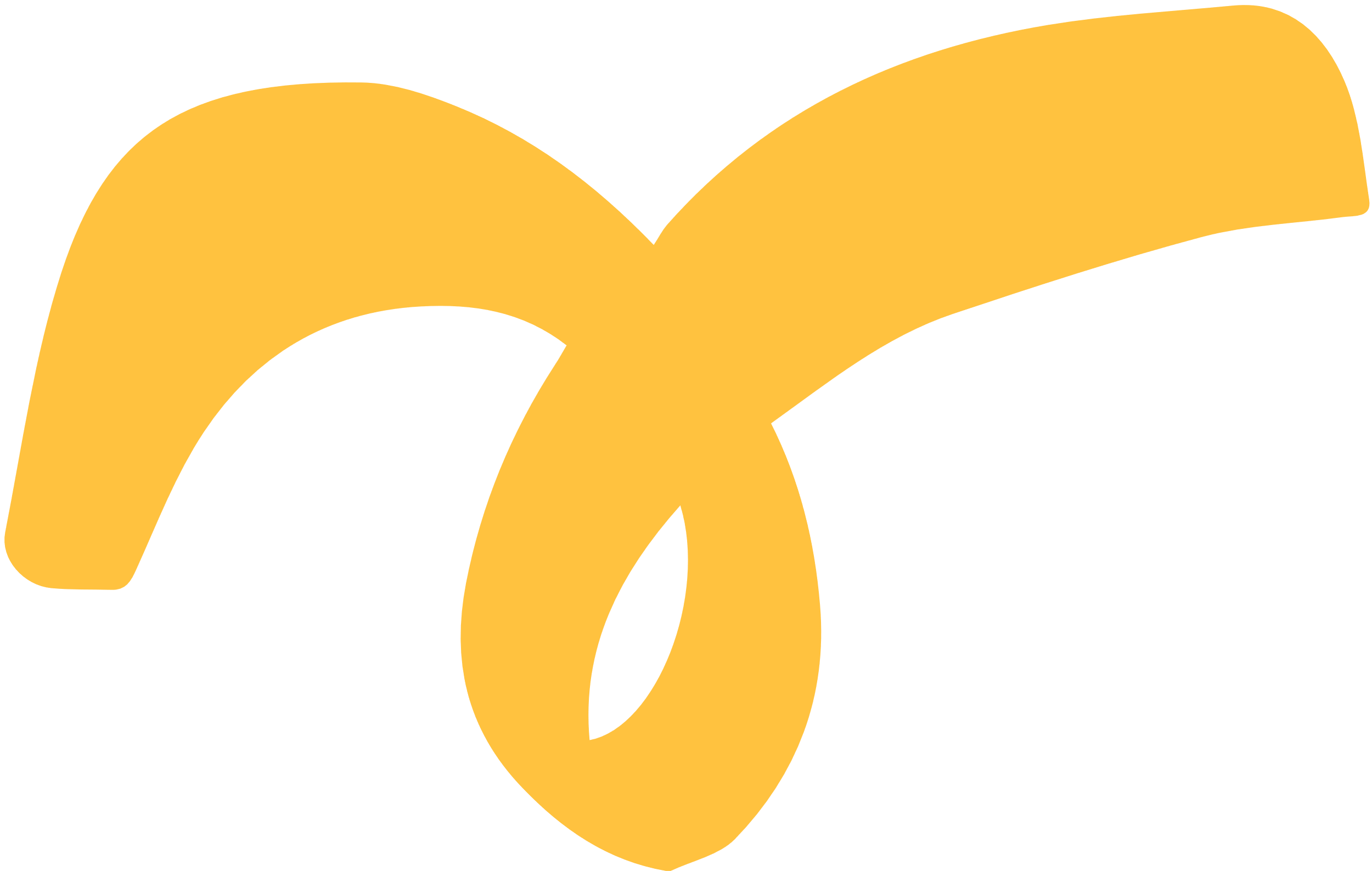 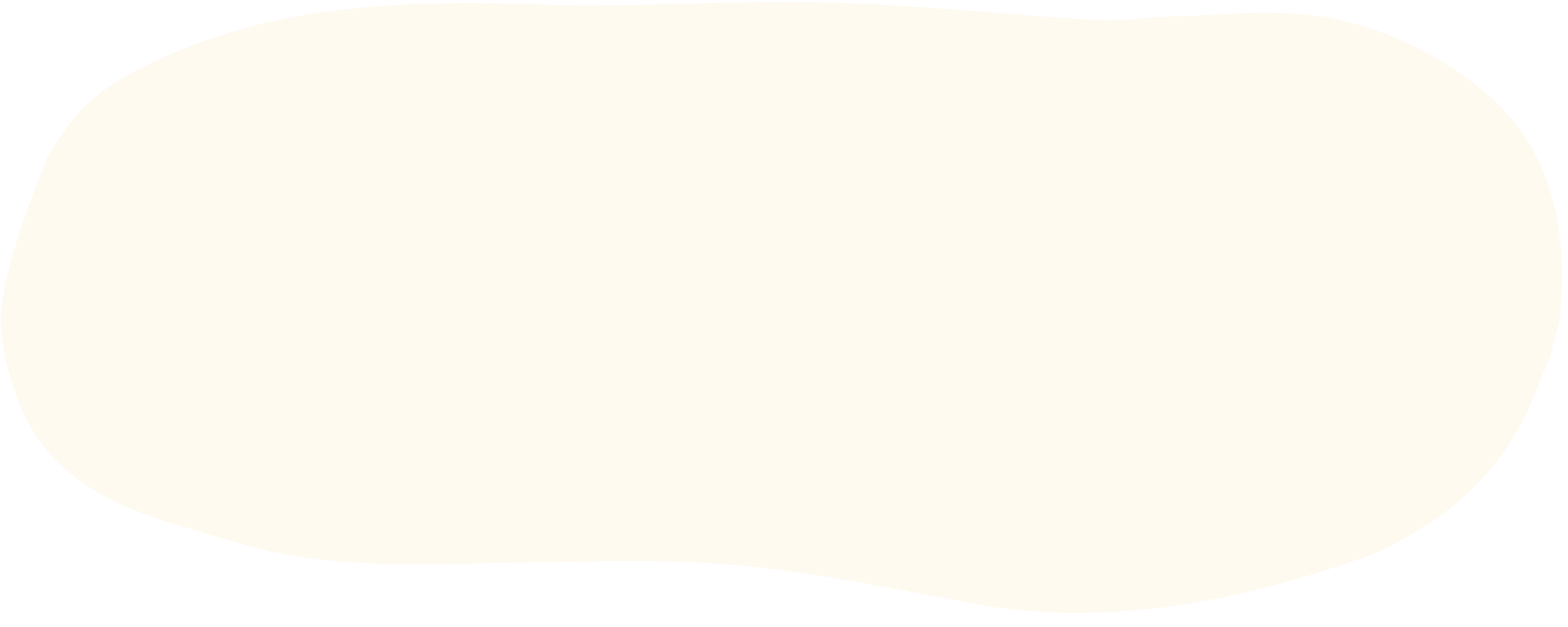 Hình 2
Khối lập phương
Hình 1
Khối hộp chữ nhật
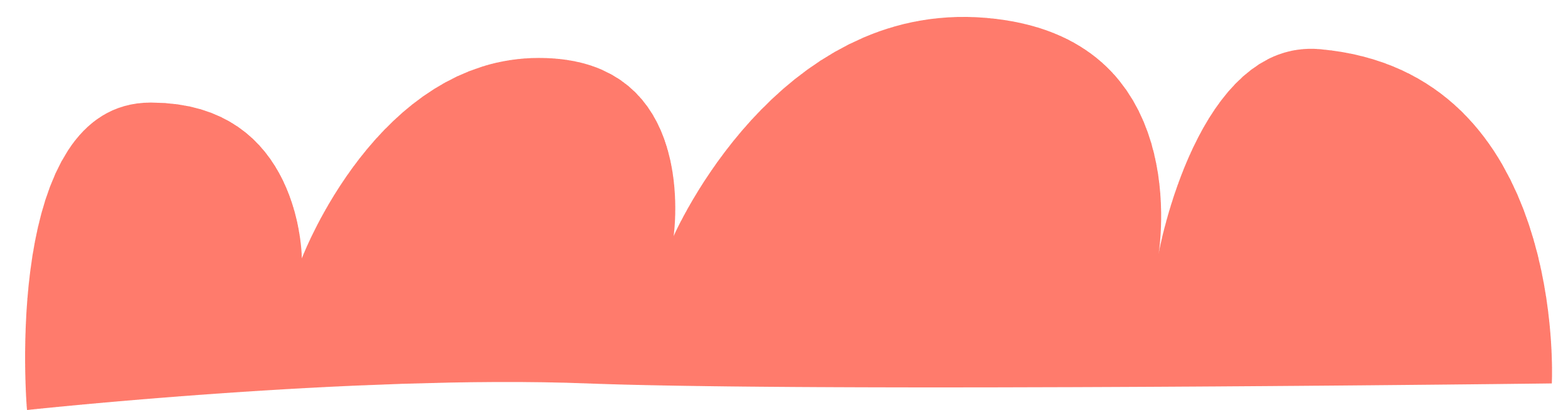 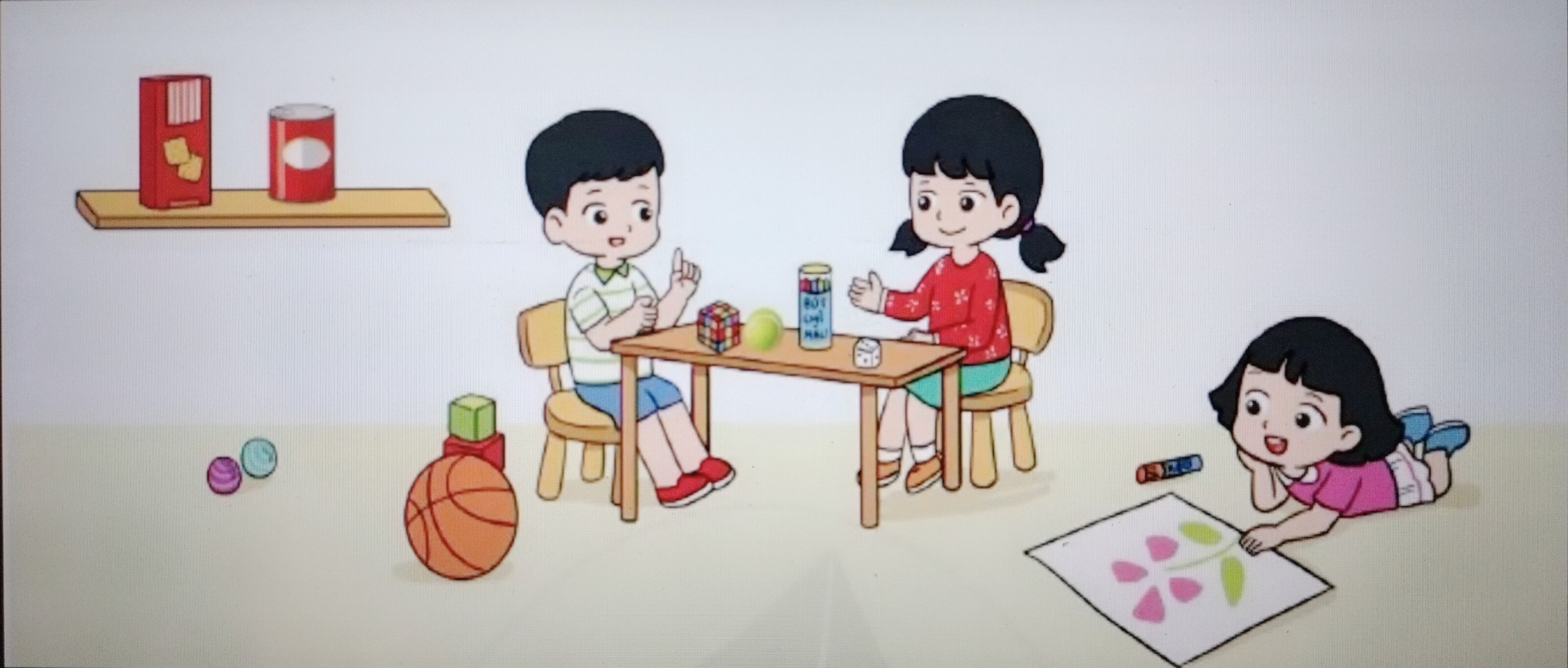 Thứ tư ngày 1 tháng 2 năm 2023
Toán:
Khối trụ, khối cầu (tiết 1)
Yêu cầu cần đạt:
Củng cố bảng nhân 2, bảng chia 2.
Củng cố thực hiện tính trường hợp có hai hoặc ba dấu phép tính.
Vận dụng vào tính nhẩm và giải các bài toán có lời văn.
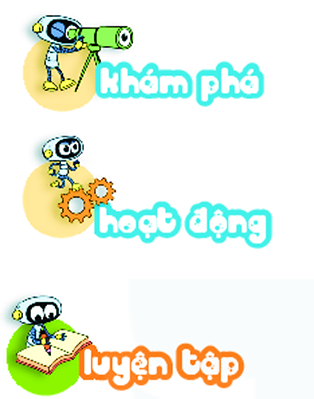 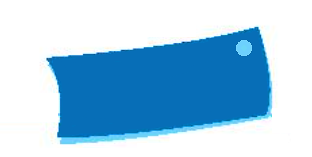 Khối cầu
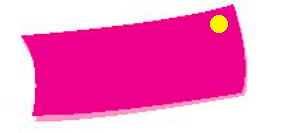 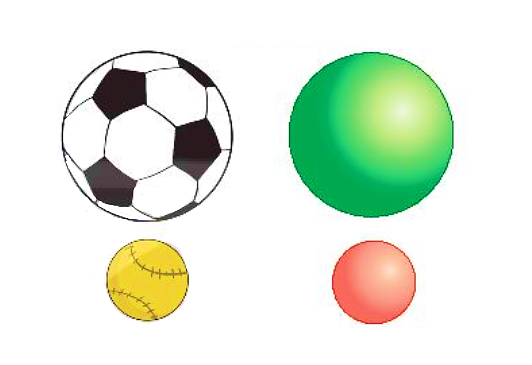 Khối trụ
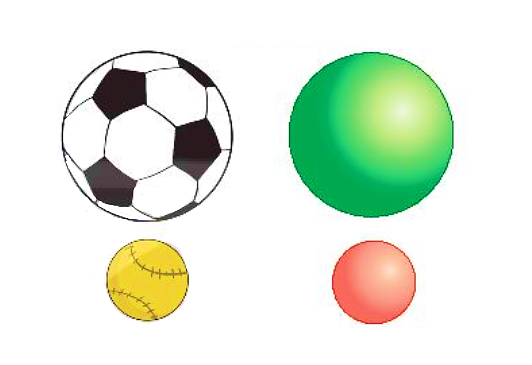 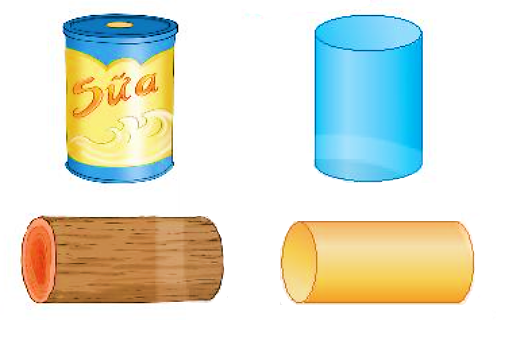 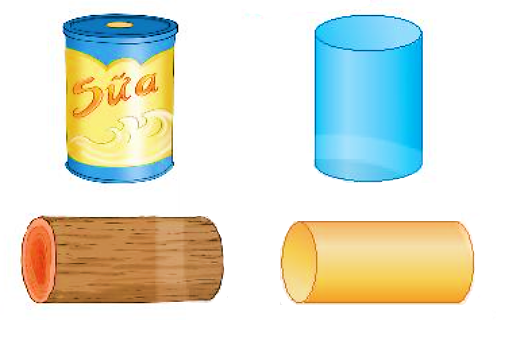 Cách nhận biết khối trụ, khối cầu
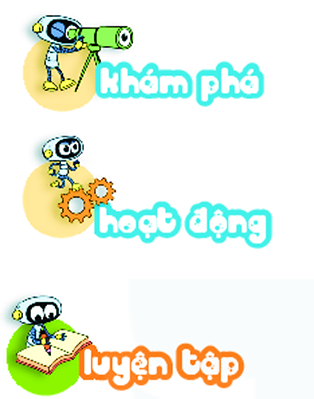 1
Hình nào là khối trụ? Hình nào là khối cầu?
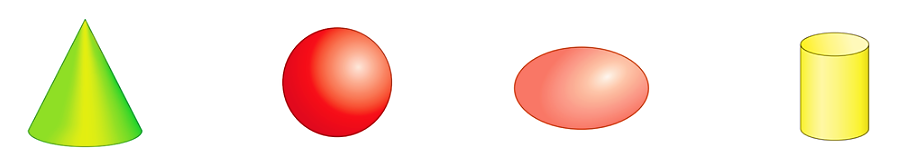 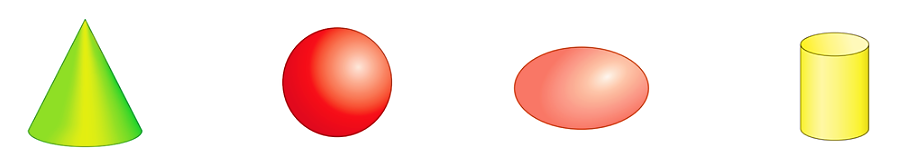 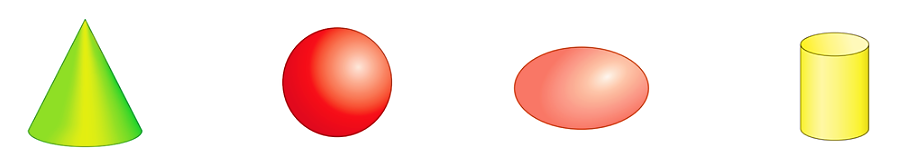 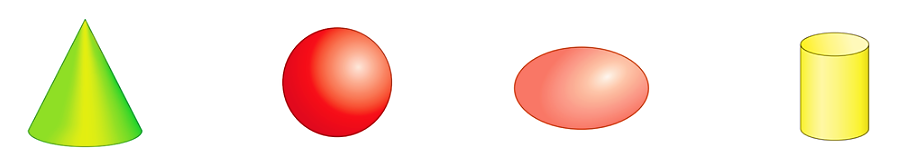 Khối trụ
Khối cầu
D.
A.
B.
C.
2
a) Mỗi vật sau có dạng khối gì?
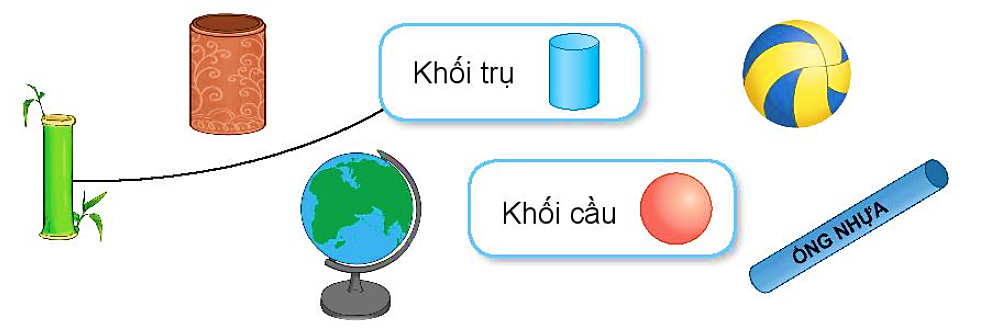 b) Hãy nêu tên một số đồ vật có dạng khối trụ hoặc khối cầu mà em biết.
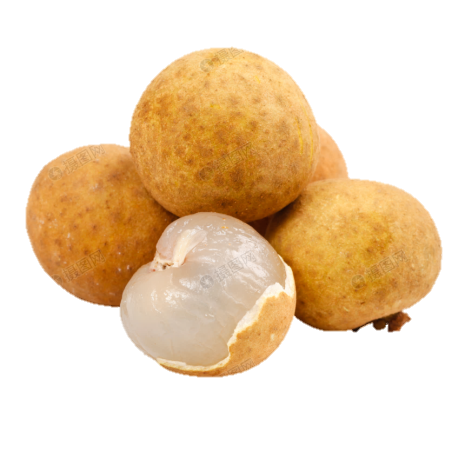 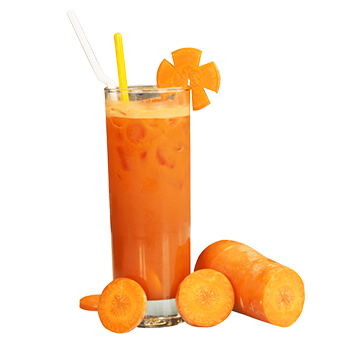 Khối trụ
Khối cầu
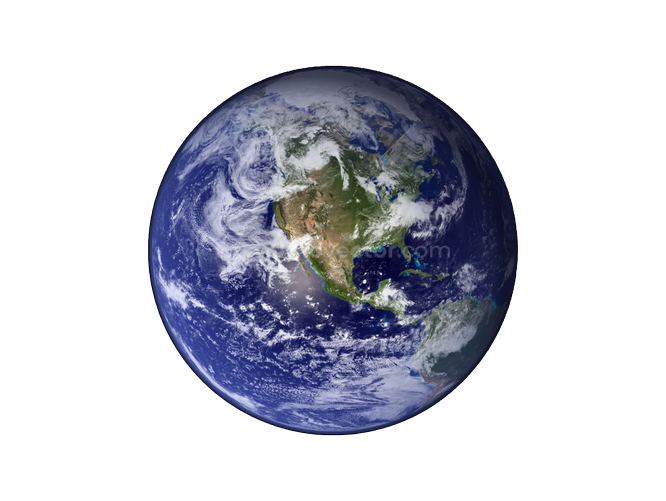 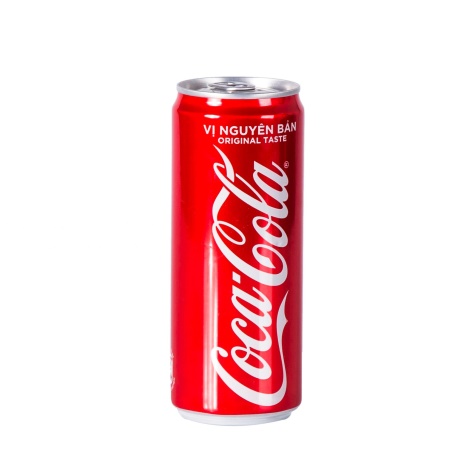 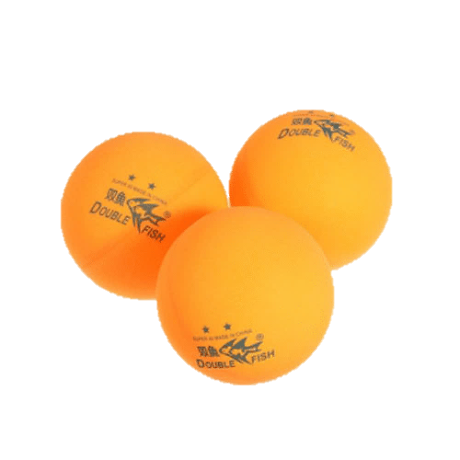 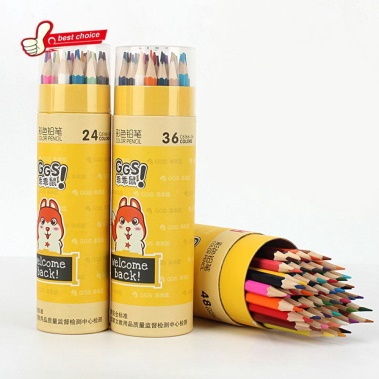 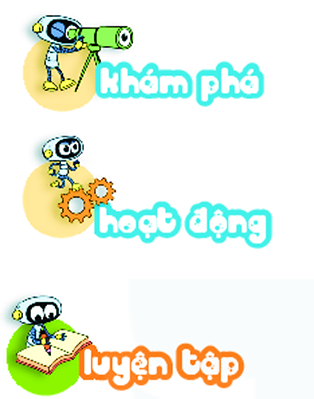 3
Quan sát tranh rồi chỉ ra hình có dạng khối trụ, hình có dạng khối cầu.
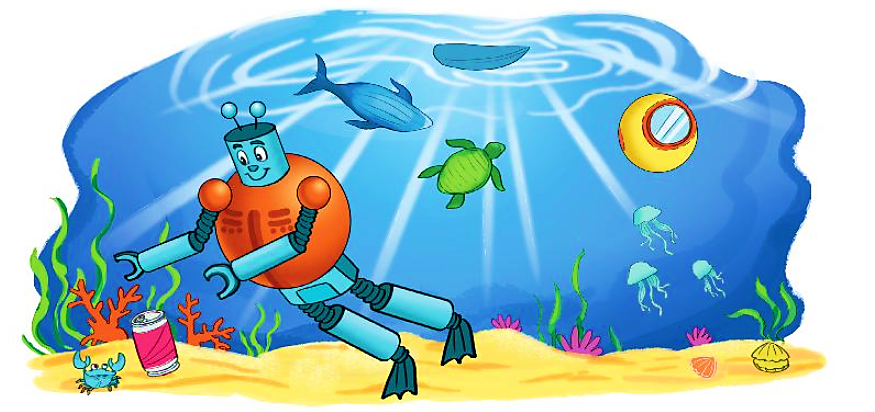 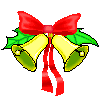 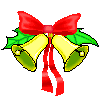 Vận dụng
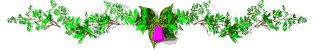 1.Kể tên một số đồ vật có dạng khối trụ, khối cầu có trong hình sau:
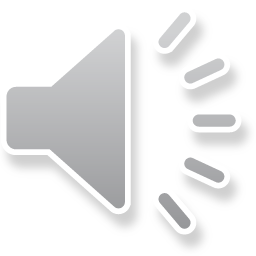 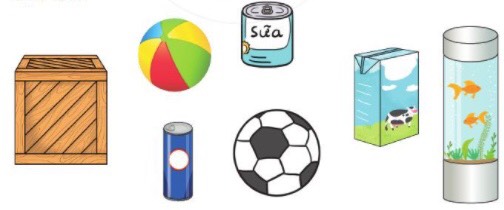 - Đồ vật có dạng khối trụ: Lon sữa, lon nước, bình cá cảnh.
- Đồ vật có dạng khối cầu: Quả bóng
2. Mỗi hình sau có bao nhiêu khối trụ, khối cầu, khối lập phương, khối hộp chữ nhật?
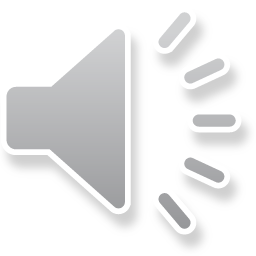 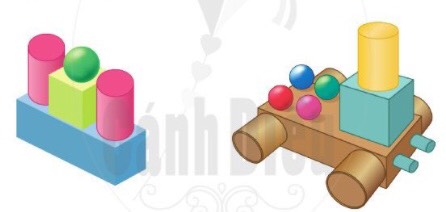 Hình 1
Hình 2
Hình 1: 2 khối trụ, 1 khối cầu, 1 khối lập phương, 1 khối hộp chữ nhật.
Hình 2: 7 khối trụ, 4 khối cầu, 1 khối lập phương, 1 khối hộp chữ nhật
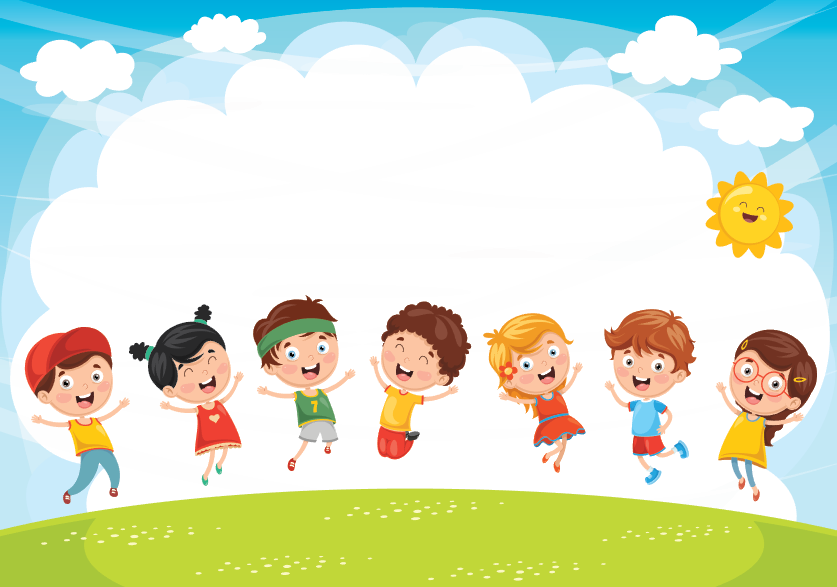 Tạm biệt các bạn